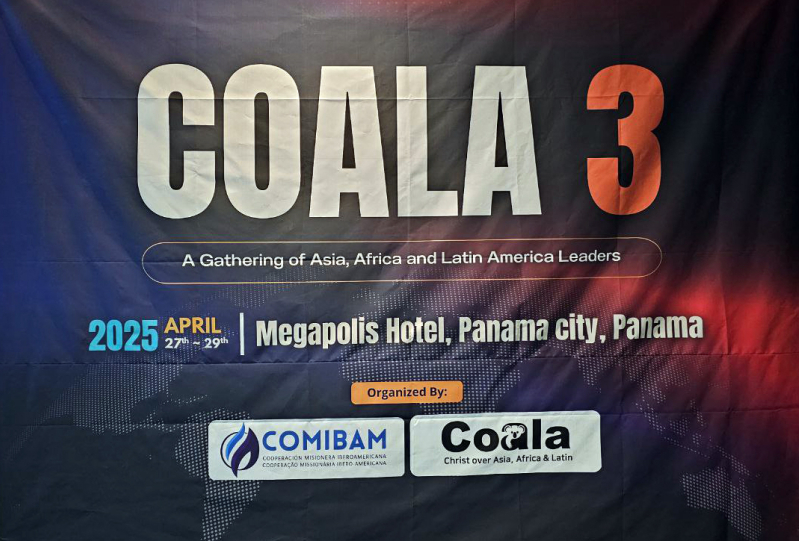 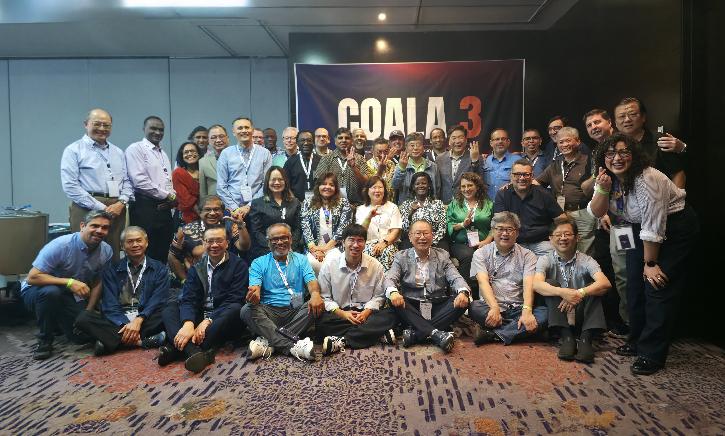 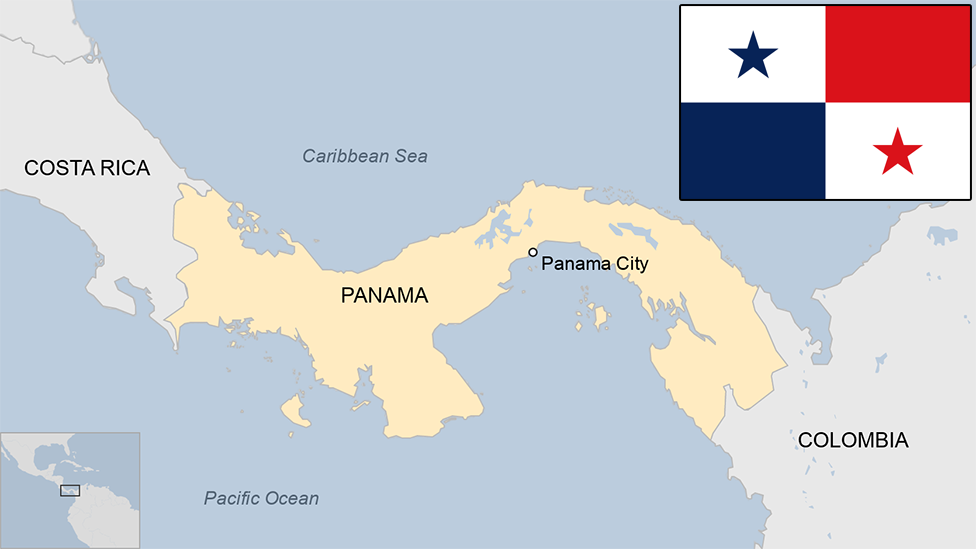 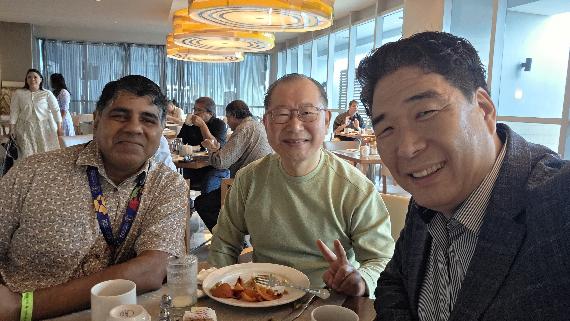 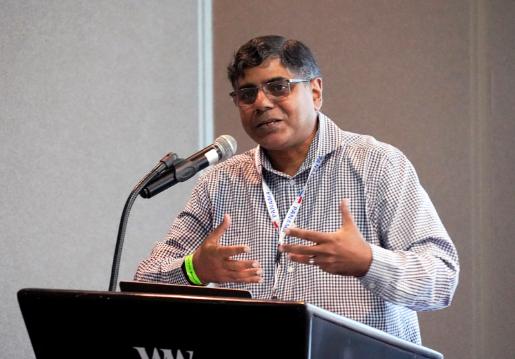 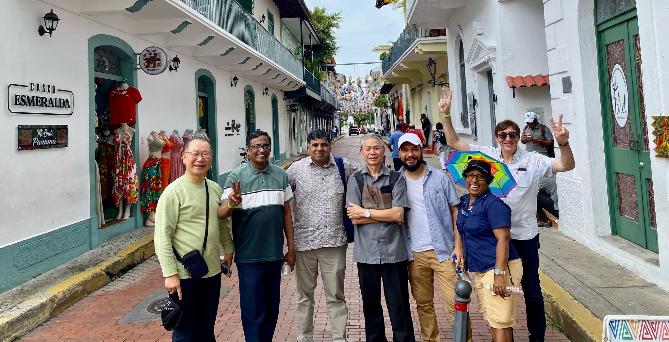 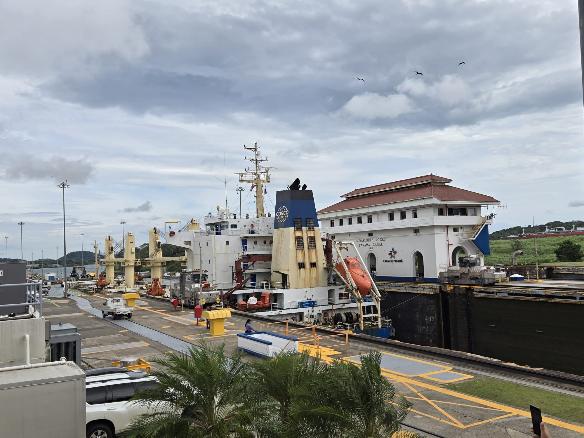 Psalm 23 – HE knows my name.
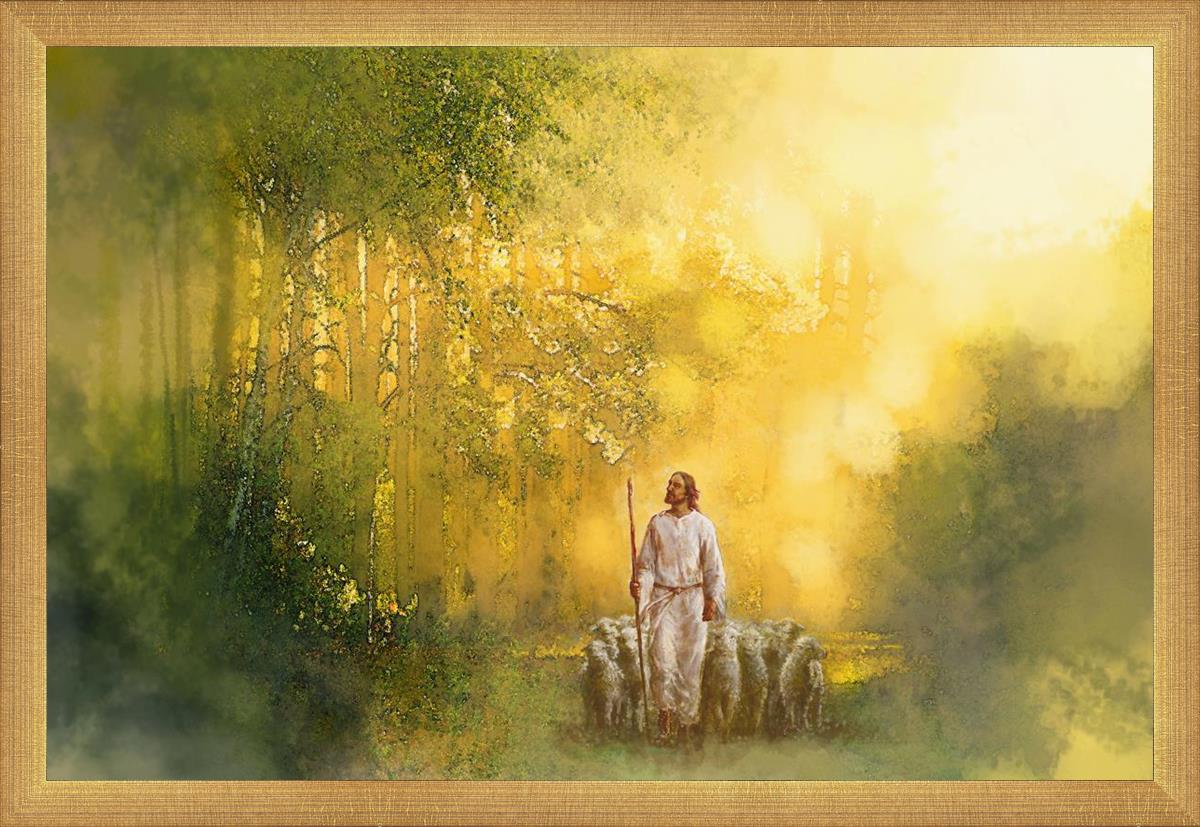 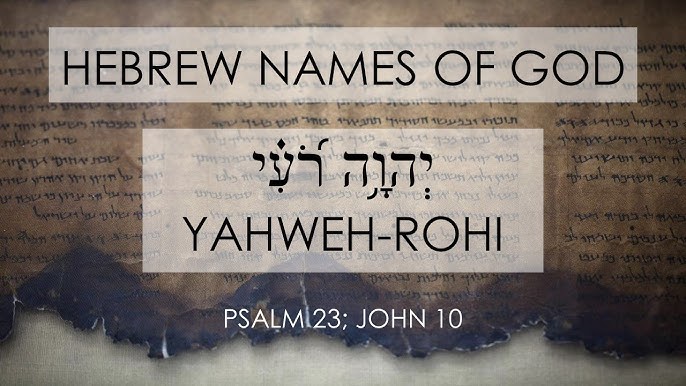 6 Lessons from Psalm 23
1. Vs 1: 'The Lord is my shepherd'. God is personal (John 10:3-4, 14).
6 Lessons from Psalm 23
2. Vs 1-2: The Lord is our provider.
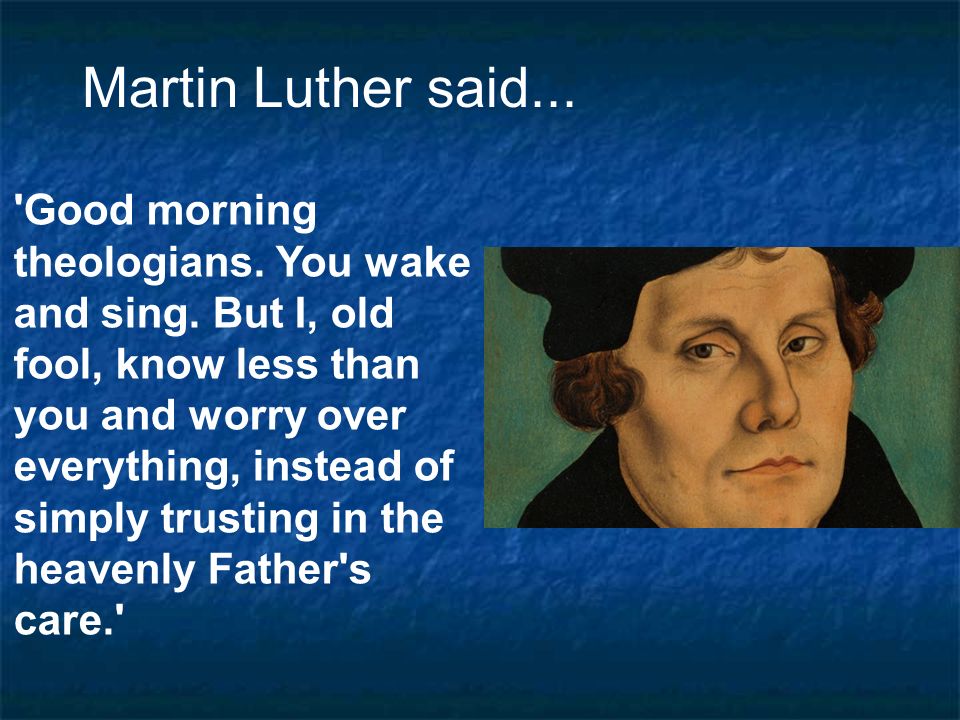 6 Lessons from Psalm 23
2. Vs 1-2: The Lord is our provider.
     To worry is to question God’s  
        provision (Matthew 6:25-34).
6 Lessons from Psalm 23
3. Vs 3: The Lord is our restorer.
6 Lessons from Psalm 23
3. Vs 3: The Lord is our restorer.
    He guides me along right paths.
    Lit. in Hebrew: “paths that are 
       right and good in God’s sight.”
	    Sheep need to be rescued and  
       restored.
6 Lessons from Psalm 23
4. Vs 4: The Lord is our comfort and 
    guide.
6 Lessons from Psalm 23
4. Vs 4: The Lord is our comfort and  
    guide. 
 Trials have a purpose (Romans 5:4)
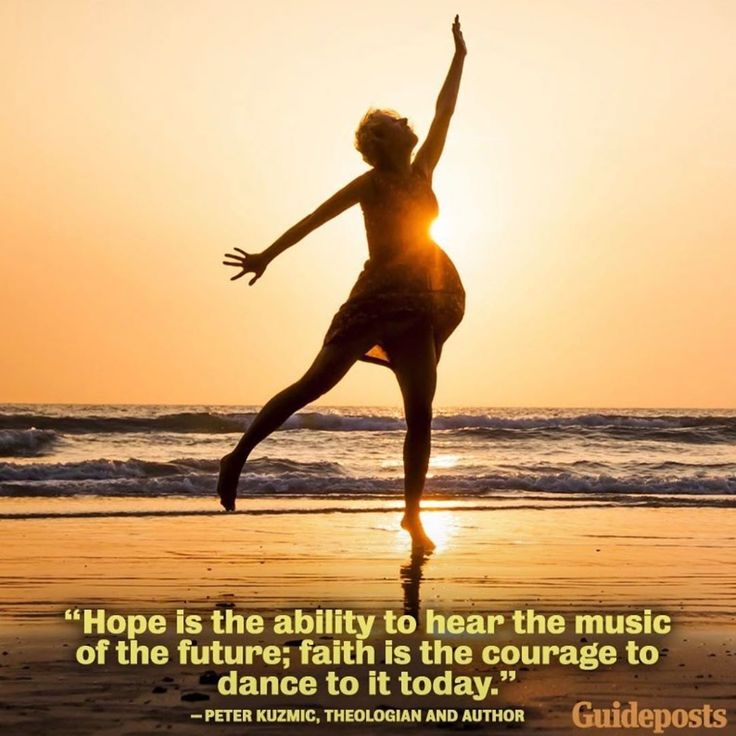 6 Lessons from Psalm 23
4. Vs 4: The Lord is our comfort and  
    guide. 
 Trials have a purpose (Romans 5:4)
The psalmist says God's rod and staff give us comfort.
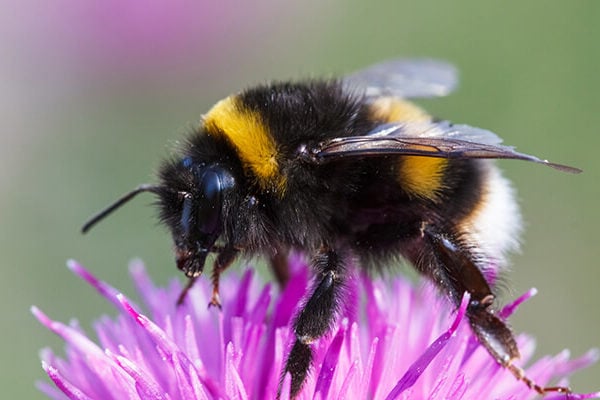 Don’t look down or around – look up!
6 Lessons from Psalm 23
5. Vs 5: The Lord is exalter.
6 Lessons from Psalm 23
5. Vs 5: The Lord is exalter.
 God has blessed us with  
    overflowing abundance.
6 Lessons from Psalm 23
Vs 6 - The Lord is our home.
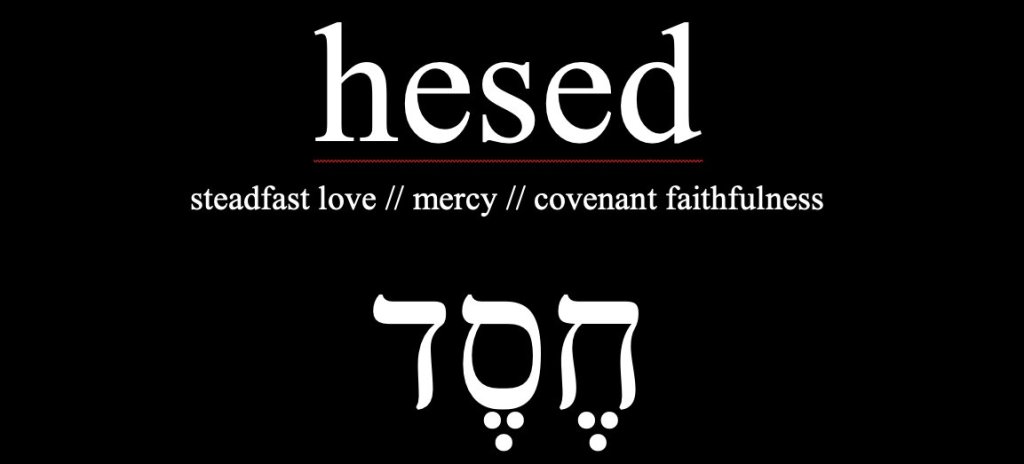 6 Lessons from Psalm 23
Vs 6 - The Lord is our home. 
  God’s love and goodness are 
     constant in life and eternity.
APPLICATION
1) We need to trust God’s way 
    and timing.
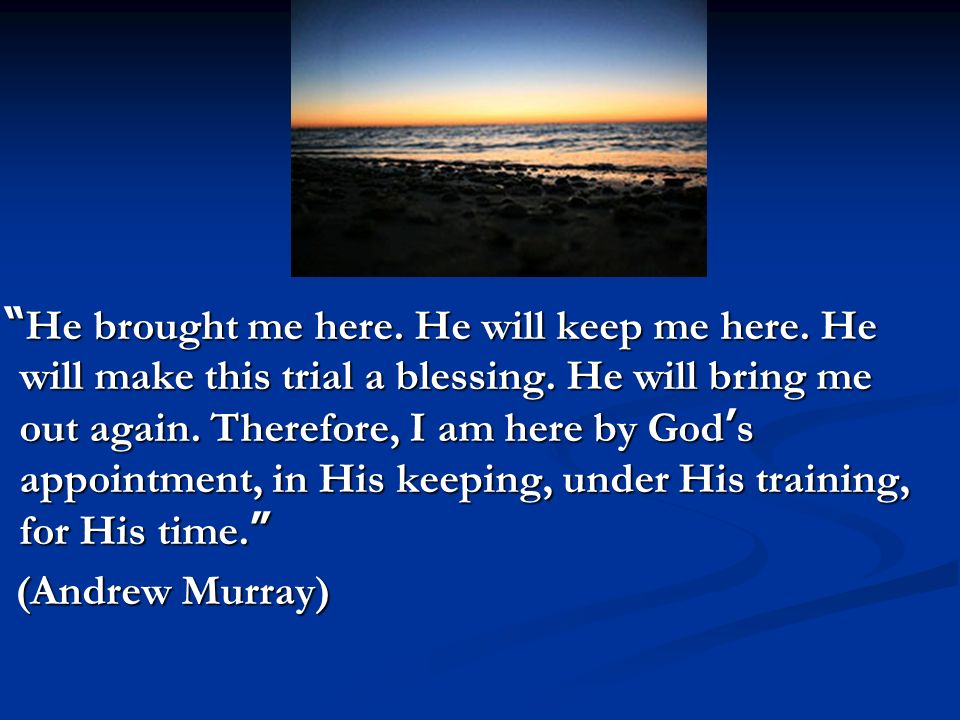 APPLICATION
1) We need to trust God’s way 
    and timing.

 2) We need obey and follow Him    
   on His paths, because they lead 
   us home to Him.